Шаг 1
Создание рабочей группы
Разработка материалов для сбора информации
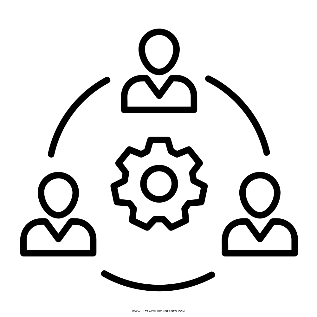 Состав: специалисты, руководство, эксперты
Срок: неделя
Примеры: опросные листы, анкеты, чек-листы и т.д.
Срок: 1 месяц
Шаг 2
Круглые столы, сессии
КК
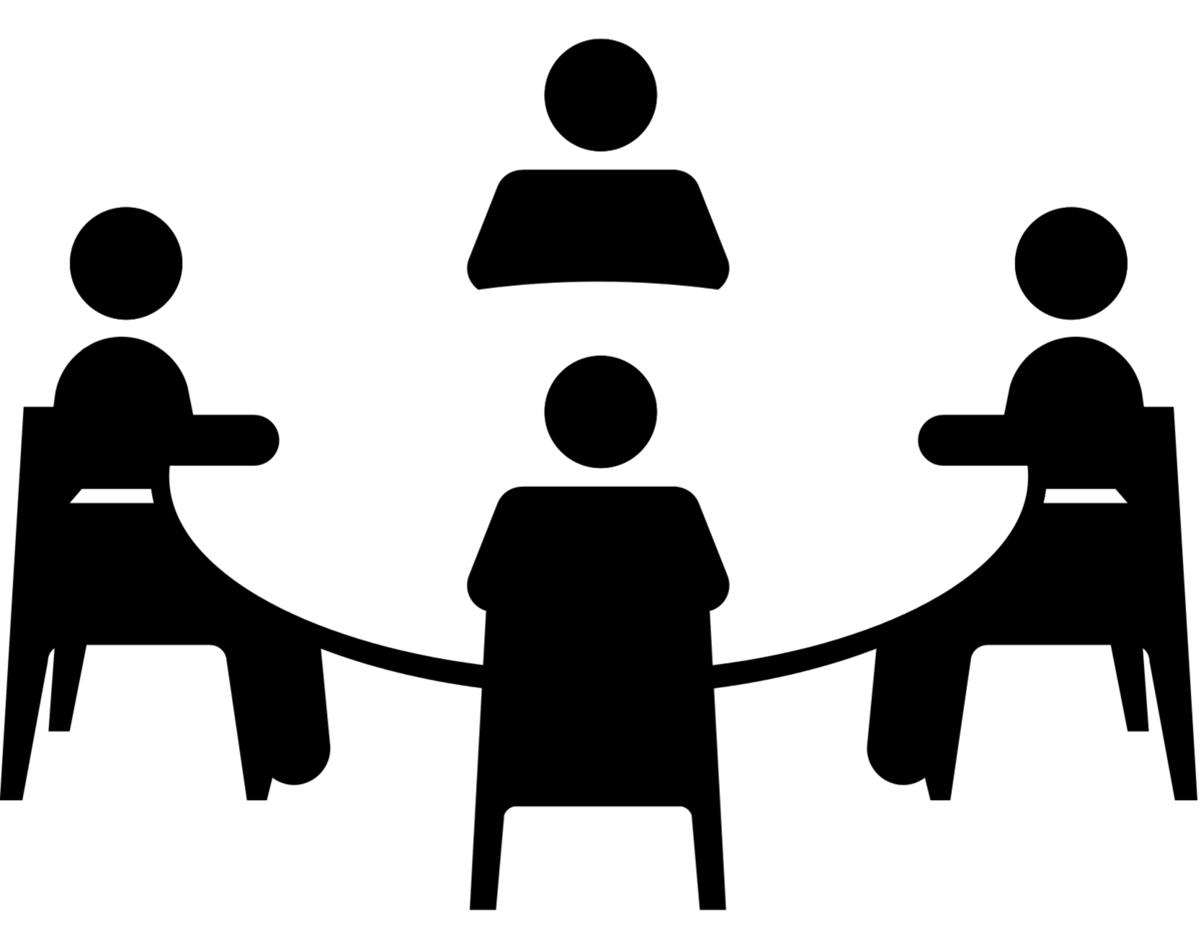 Срок: 2 недели
Срок: 1 месяц
Шаг 3
Листы самооценки → 1 раз в месяц
Опрос внешних клиентов → ежеквартально
Обсуждение в коллективе → ежемесячно
Система мер поощрения → ежемесячно
Система мер наказания → по мере необходимости